Rotary District 5630
TITLE
Subject: Strategies to overcome membership  challenges
 
Date: May 30, 2015
Coverage
District 5630 Rotarians
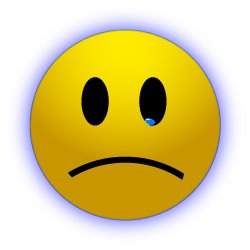 Satisfaction with Rotary (97%)
[Speaker Notes: All this tells us is 97% will likely not quit – but 3% may quit – that is 36 members in the district! – given how hard it is to recruit new members, retention becomes a crucial objective for all clubs.  This loss is in addition to natural attrition like moving to a new district, dropped out because of health reasons etc.]
Comments
Expectations of the club
Support from District
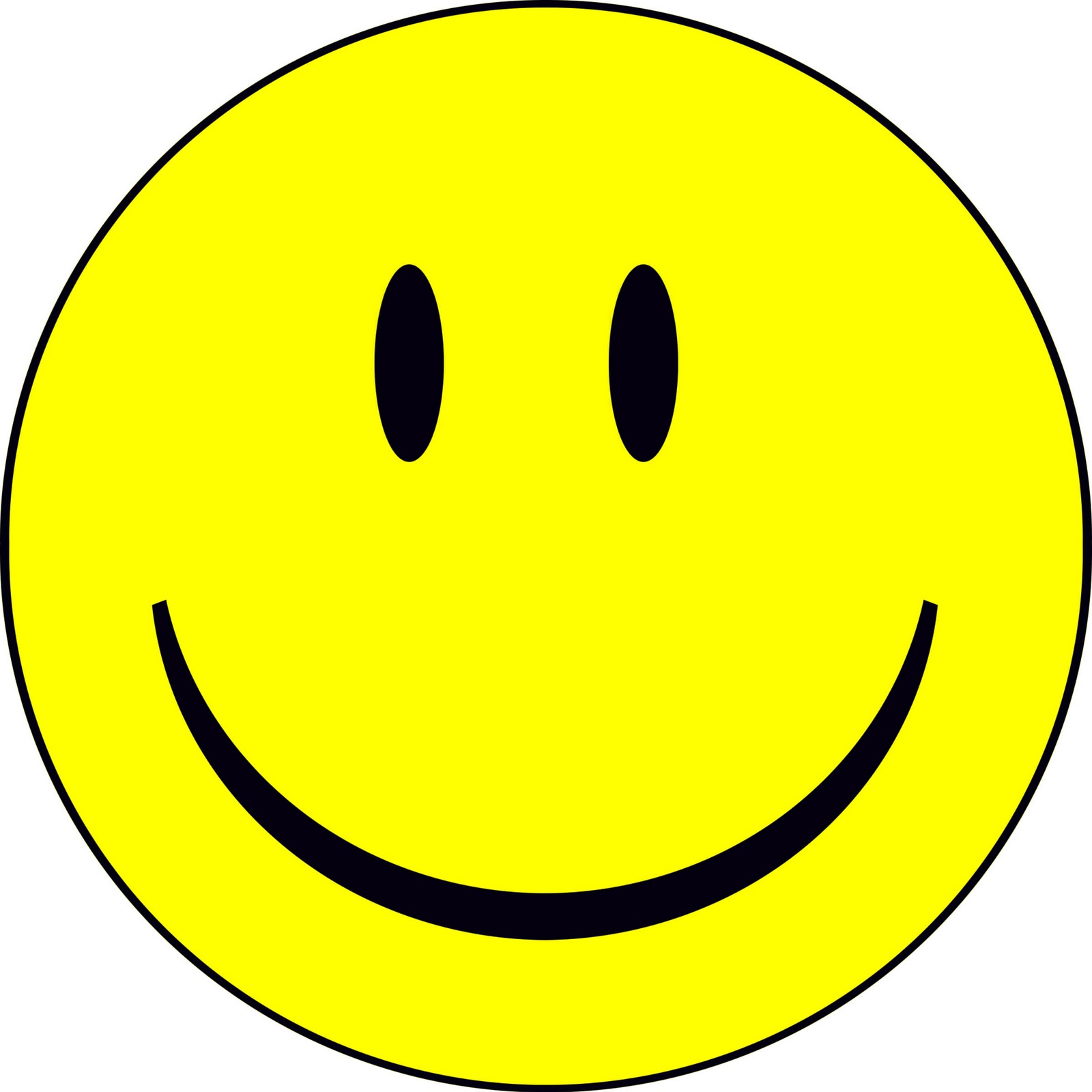 (District 5630) Non-Rotarians
Awareness
Reason(s) for not joining Rotary
Membership Goal
1236
1434
+16% (198)
Target Market Analysis
18-30 year olds 
Western and Central NE estimated population is: 103,217 
If 30% volunteer: 30,965
If 15% are interested in Rotary: 4,645
Recommendation 1:
Bring in Young Professionals
The Young & the Restless…...
Love to be engaged in causes & in volunteering,
BUT DO NOT KNOW ABOUT ROTARY &/OR ITS MISSION  OF SERVICE.
Are very social.
BUT HAVE STRONG NEGATIVE PERCEPTIONS ABOUT ROTARY AS RICH OLD BOYS’ CLUB.
Influenced by groups of like-minded peers
BUT WE RECRUIT ONE MEMBER AT A TIME.
The Young & the Restless…...
Are culturally 21st century
BUT MOST OF US ARE CULTURALLY IN THE 20TH
They want to move at warp speed
BUT WE DON’T.
Interactors/Rotaractors/RYLA/YEP want to be continue to be connected to Rotary
BUT WE LOSE THEM.
[Speaker Notes: WE LOSE THEM because we do not think globally.  If a student goes to UNL, we do not let that district/club know.  If a past Rotary connected student graduates from a HS/college in our district we fail to follow up. We need to be in a relay race, handing the baton to other districts and clubs.]
The Young & the Restless…...
Have a global worldview
AND WE DO TOO!! 
Seek out mentors
AND WE HAVE MANY!! 
Aspire to leave the world a better place for their children
AND WE DO TOO!! 
Strategies (YP)
Branding
Separate Internal and External Sites
http://www.lincolnypg.com/ 
Updated YP Imagery for Web Site
New Presentation Deck
[Speaker Notes: Sattalite and eClubs provide a path for the young – but we need to engage them, excite them.]
Strategies (YP)
New Volunteer Opportunities that speak to their hearts. 
Contributing Personal Talents
‘Call to Act’ over ‘Call for Membership’
http://www.Dosomething.org
[Speaker Notes: Almost quirky]
Strategies  (YP)
Engage them first; recruit later
Implement “Try Before You Buy” format
Identify Champion(s) for YP Membership
[Speaker Notes: Sattalite and eClubs provide a path for the young – but we need to engage them, excite them.]
Strategies  (YP)
Strategic Partnerships 
Sponsor one of their projects
Kearney YPN 
Grand Island YPO 
Sororities & Fraternities
[Speaker Notes: Go where the young people are – not expect them to just come to your events]
Strategies (YP)
Mixers (Social events)
Rotarians & YPs 
Invite groups of YPs 
Showcase accomplishments 
Sponsor a project they choose
[Speaker Notes: get young people excited.]
Recommendation 2:
Start early
Strategies (Youth)
Communicate “points of difference” (through face-to-face interactions)
Have events at school/college campuses
Partner with other student organizations
Highlight leadership development and international travel opportunities
Make presentations on the 4-way test
[Speaker Notes: get young people excited.]
Strategies (Youth)
Communicate “points of difference” in cyberspace
Create District wide interactive Rotaract and Interact website (use weebly or wix for free)
http://www.care.org
http://www.pencilsofpromise.org 
Have social media presence specifically  for college students
Showcase Rotary accomplishments
[Speaker Notes: get young people excited.]
Strategies (Youth)
Enhance Brand image
Charge a small membership fee
Offer Leadership training in schools and colleges
Provide Leadership incentives
[Speaker Notes: get young people excited.]
Strategies (Youth)
Increase number of Interact and Rotaract clubs in the District
Add at least one Interact and one Rotaract club per year 
Identify ‘faculty’ champions in schools and colleges
Provide incentives to ‘faculty’ advisors of the clubs  
Incentivize starting Interact and Rotaract clubs
[Speaker Notes: get young people excited.]
Strategies (Youth)
Engage and Retain students
 Include them in Rotary service projects (Club, District, Global)
 Track Interactors and Rotaractors students movement from HS to College to professional life
[Speaker Notes: get young people excited.]
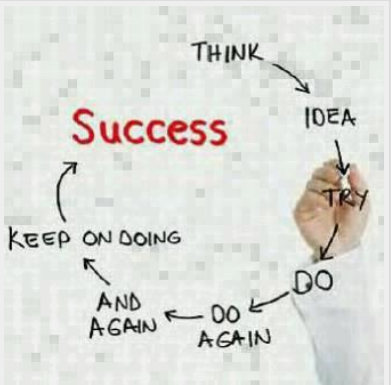 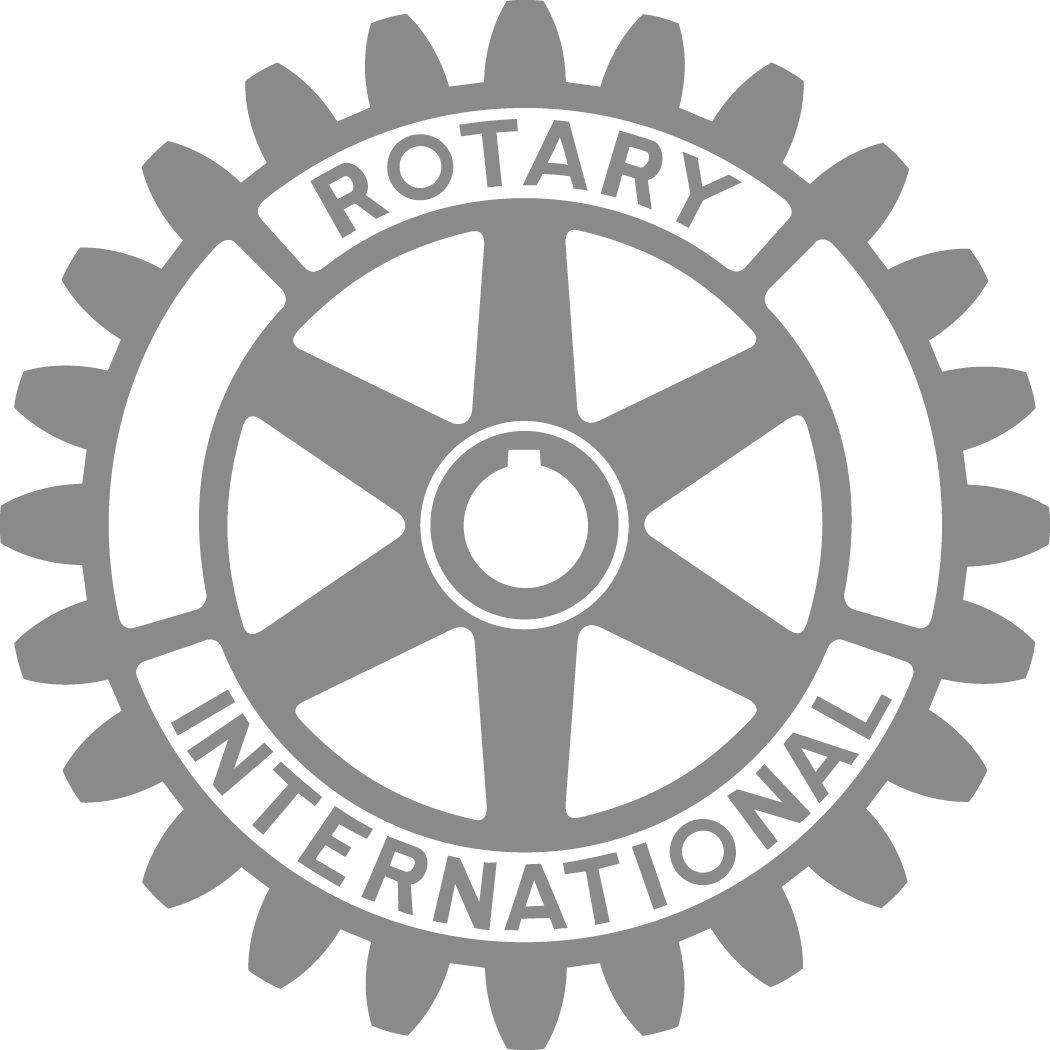 Thank you for all that you do for Rotary!
Go Rotary!!